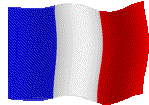 Beginnings: French Revolution CN
10.2.4- Explain how the ideology of the French Revolution led France to develop from a constitutional monarchy to democratic despotism to the Napoleonic Empire.
Once upon a time, long ago…
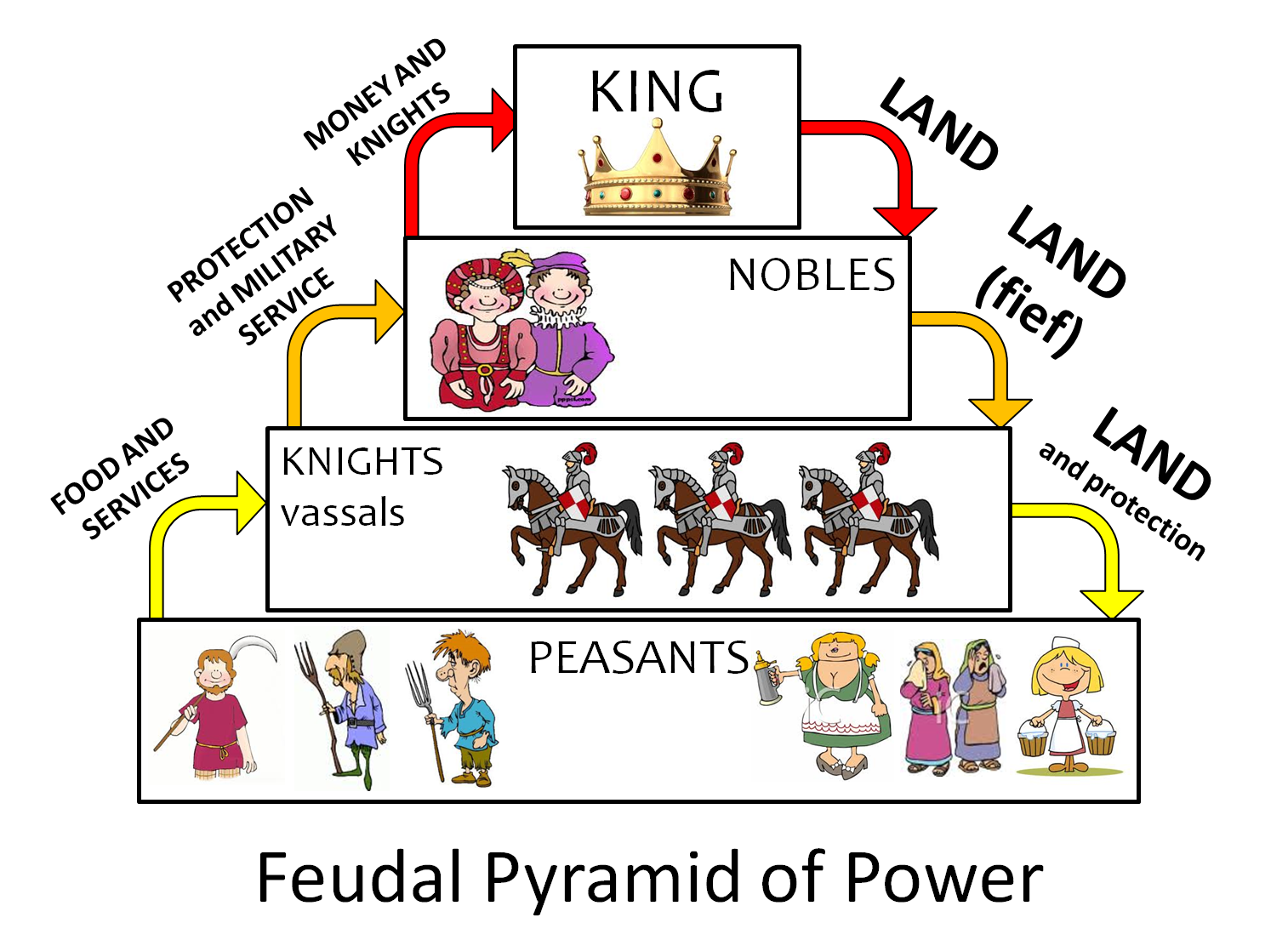 For hundreds of years, France was a monarchy ruled through a feudal system. 
Where people pledge allegiance to the King and the peasants pay taxes to the nobles to keep their land.
The Old Order
The Old Regime divided people into three groups or social classes called the  estates.
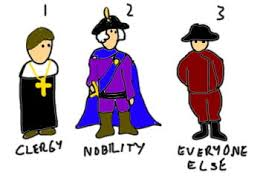 Defining the Estates
First Estate: Catholic Church
Owned 10% of the land
Second Estate: Nobles
Owned 20% of land
Both groups did not pay taxes and were against the Enlightenment ideas. 
Why?
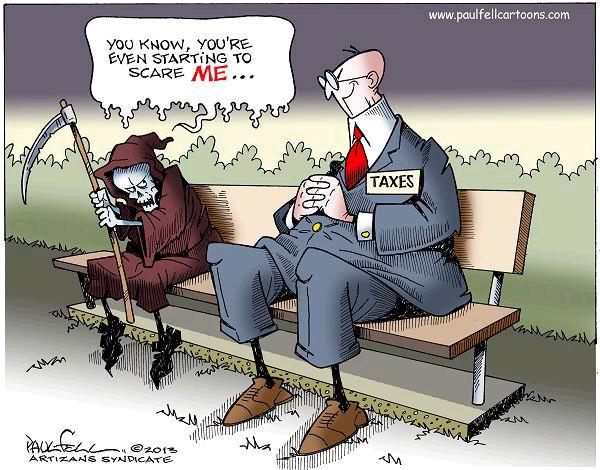 Third Estate
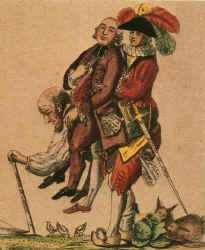 Everyone else- 98% of the population 
Who’s everyone else??
1) Middle Class “Bourgeoisie” (Bur-zhwah-zee)
Well educated, professionals 
2) Poorest group- the workers 
SIG: Both of these groups lacked privileges and had to pay really high taxes. 




http://youtu.be/rAaWvVFERVA
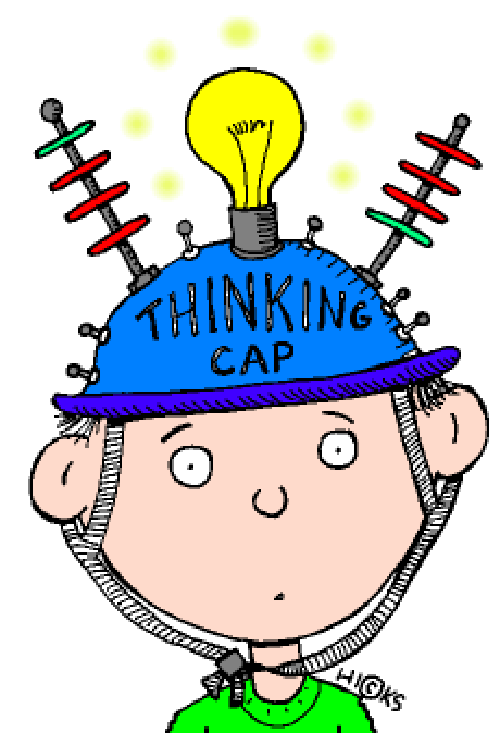 Review!
Who are members of each estate?
Which two groups did not pay taxes and were against Enlightenment?
Why were they against the Enlightenment?
Who were the Bourgeoisie?
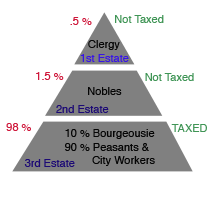 Louis XIV
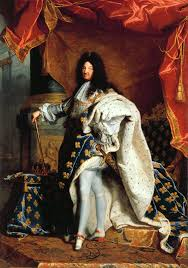 Became King at 4 years old
Extravagant lifestyle
Put France through numerous wars, thus making it an extremely powerful country in Europe during this time (mid 1600s)
SIGNIFICANCE: His luxurious life and many wars put France through extreme debt.
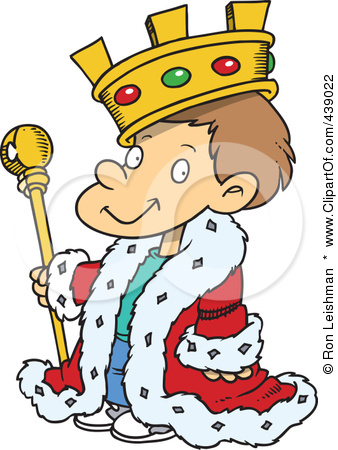 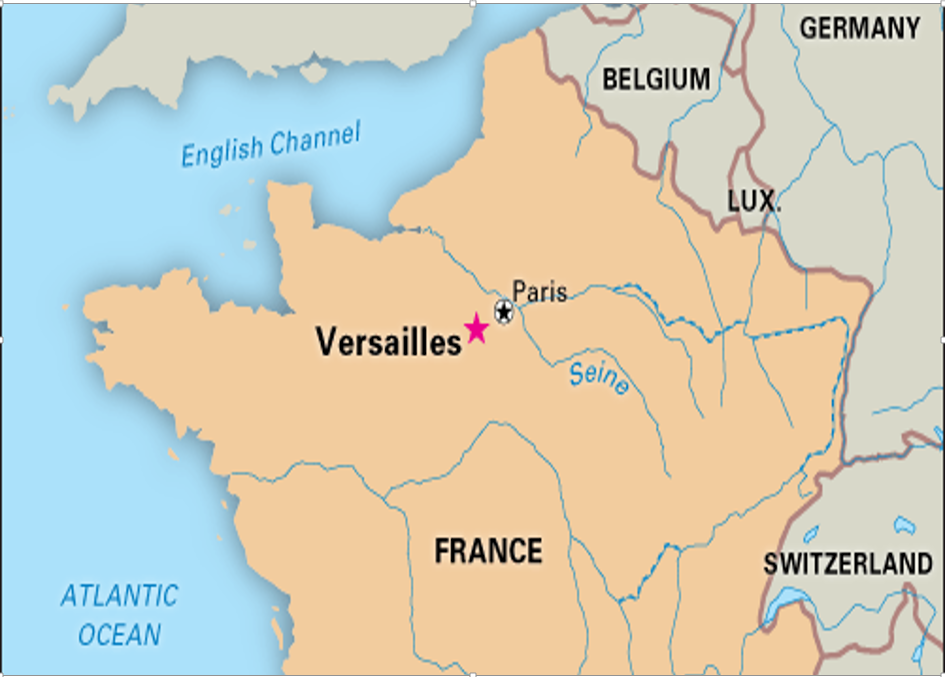 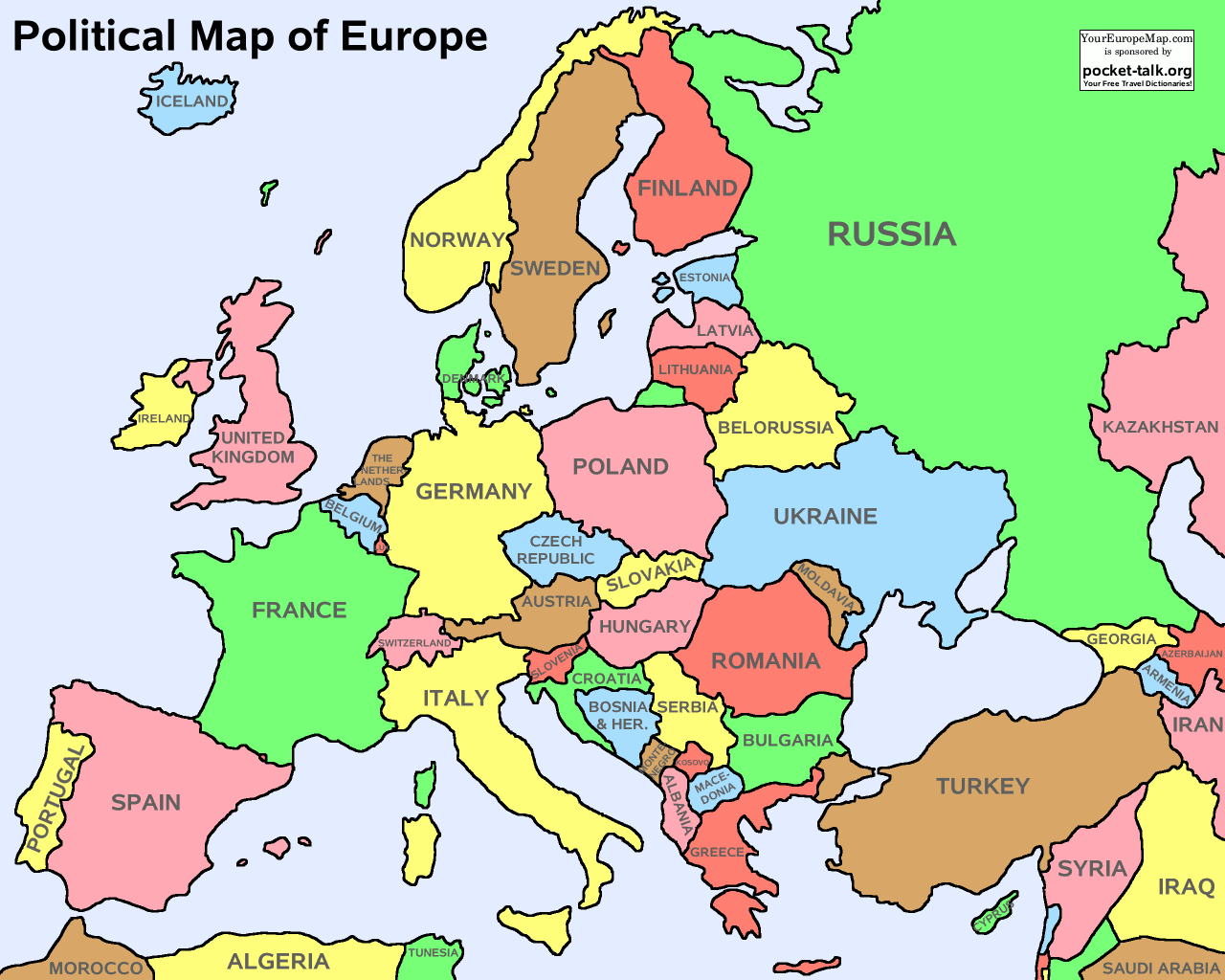 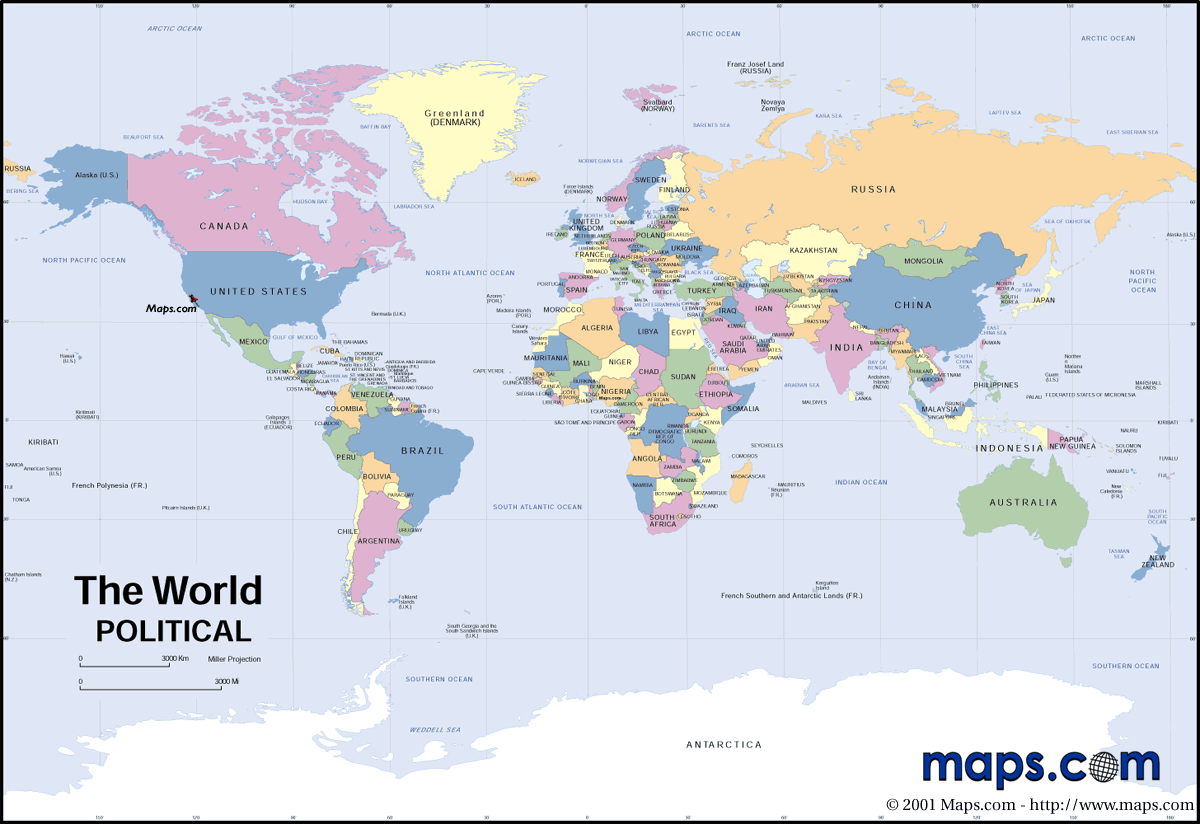 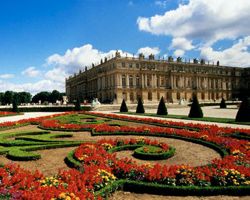 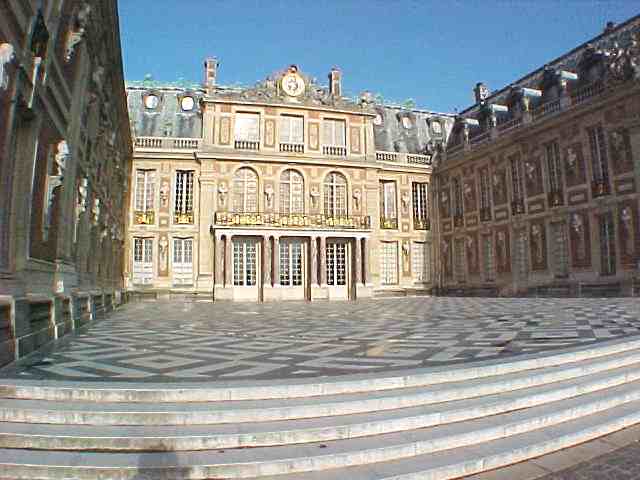 Forces of Change
Enlightenment ideas were becoming more popular especially John Locke, Voltaire and Rousseau’ ideas.
The American Revolution was an inspiration to the French people. 
During the 1770s and 1780s, France’s government was sinking in debt. 
Why???
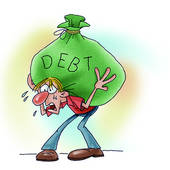 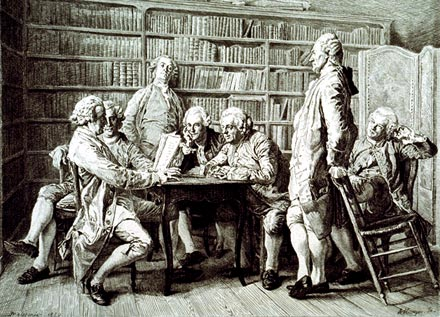 Louis XVI and Marie Antoinette
King Louis XVI carried on the debt from previous kings.
Excessive spending on himself
He also needed to help the American Revolution against their arch enemies, Great Britain. 
Which doubled France’s debt.
Queen Marie Antoinette interfered with the government by offering bad advice
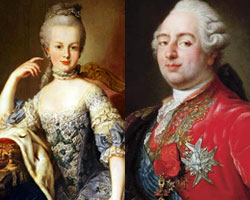 Marie Antoinette
Extremely unpopular from the beginning
She spent so much money on gowns, jewels, and gambling
$1.5 million dollar gambling
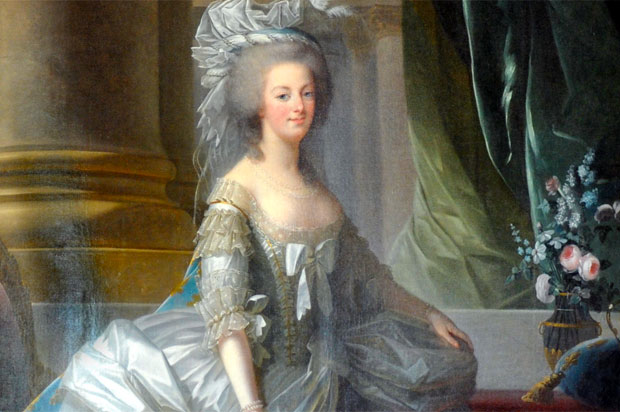 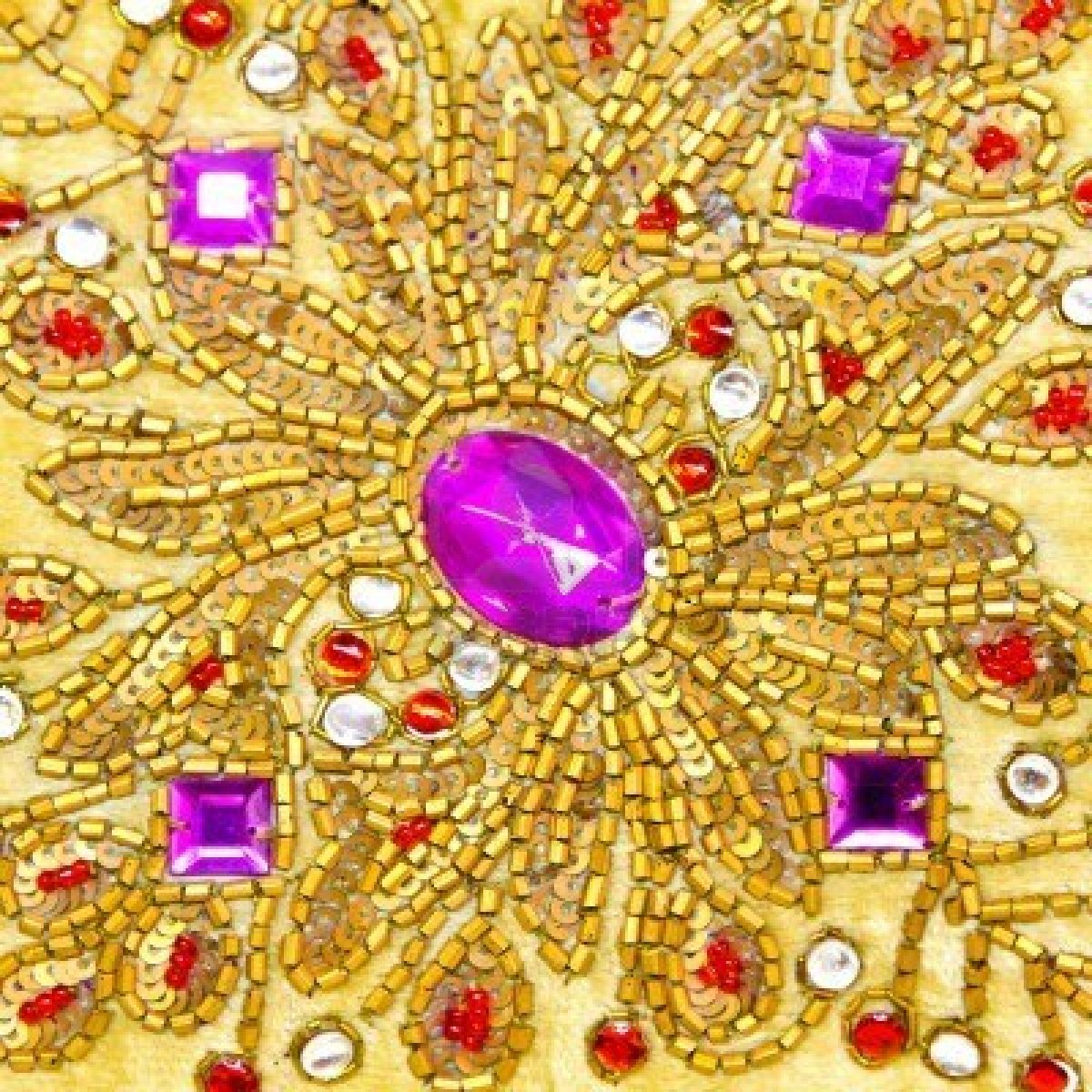 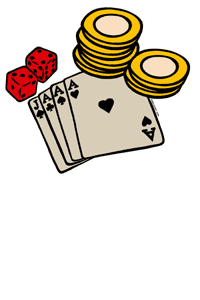 A Weak Leader
Lacked strong leadership, indecisive, and didn’t face problems upfront.
To solve problems, he tries to tax the nobles.
Good idea? Will it even happen?
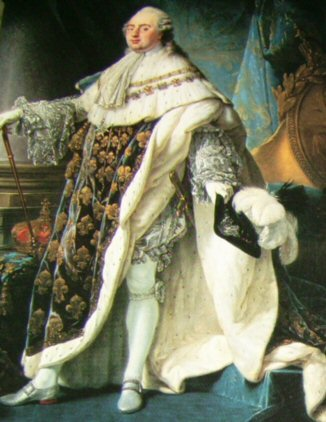 Estates General
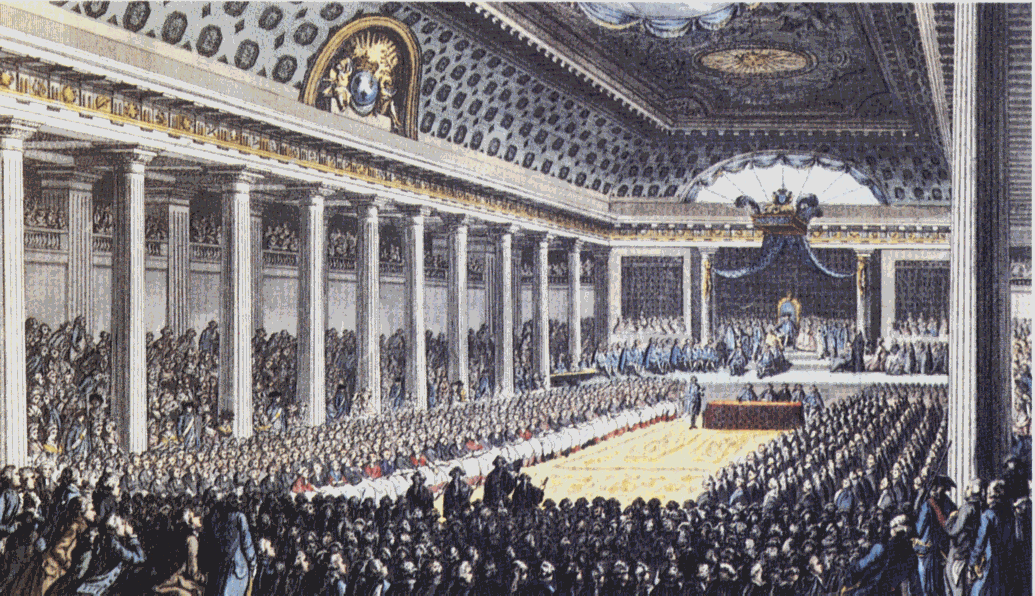 Nobility forced King Louis XVI to an emergency meeting with all 3 estates called the “Estates General.”
What do you think they will discuss?
The 3rd Estate is fed up!Revolution Begins!
Tired of being overran by the other 2 estates, the people of the 3rd estate decided to break off and form the “National Assembly”
On June 17, 1789 the National Assembly was formed, ending absolute monarchy.
3rd Estates wanted more representation
What type of government do you think they will impose?
Representative government- Republic 
THE FRENCH REVOLUTION WAS GREATLY INFLUENCED BY AND QUICKLY FOLLOWED THE AMERICAN REVOLUTION (1775-1783)
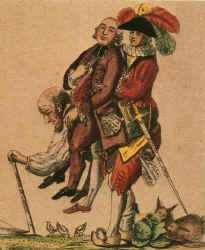 Who is who?
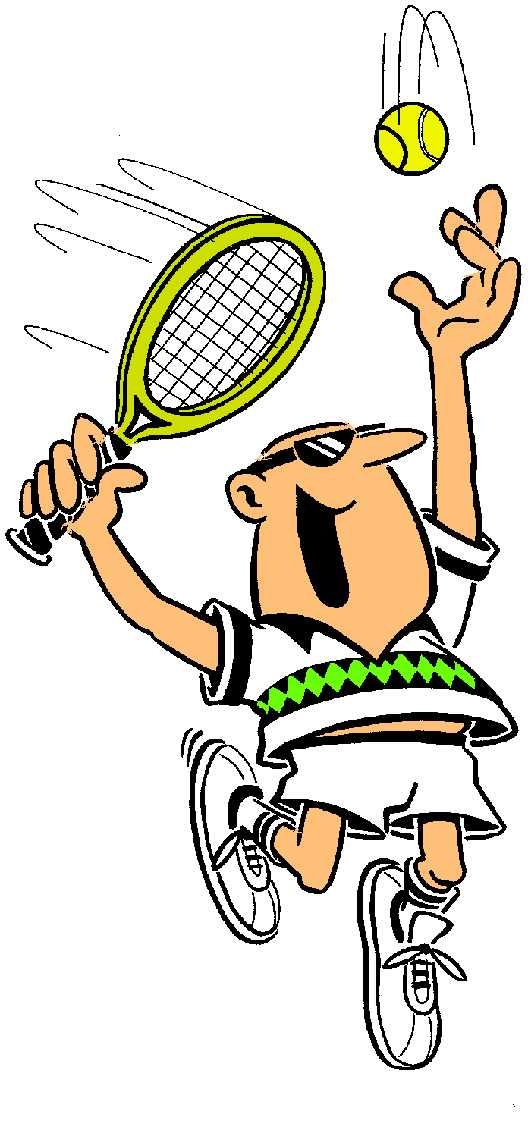 Tennis Court Oath
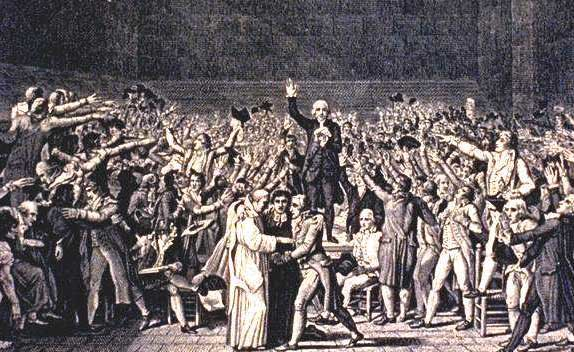 3 days after (so what day is it now?), members of the 3rd estate were locked out of their meeting room.
Therefore, 3rd Estate met in an empty tennis court and pledged not to leave until a new constitution was written(DRAFTED)--Tennis Court Oath.
Later, some members of the nobles and church joined the cause. 
King stationed army around his palace
Why?
Storming of the Bastille
To protect themselves, the people of Paris stormed the Bastille (jail for political prisoners)
What did the people want to protect themselves from?
Rumors King Louis XIV was going to use military force
Fear of massacre
The fall of the Bastille played a huge role in the French Revolution 
This day (July 14th, 1789) is celebrated similar to our 4th of July.
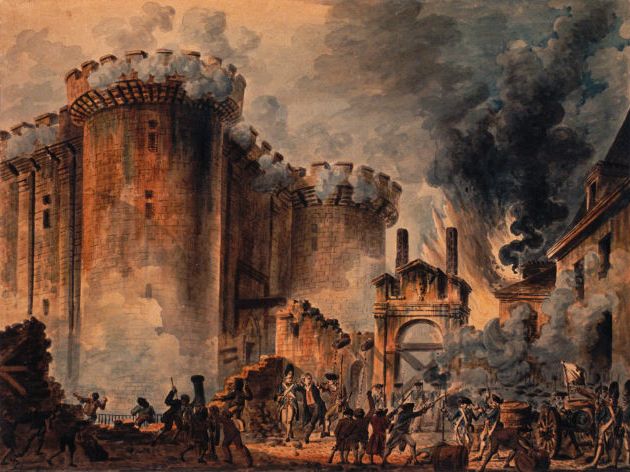 Great Fear
Rebellion and panic spread through France. 
Violence was directed towards nobles and eventually to the royal power.
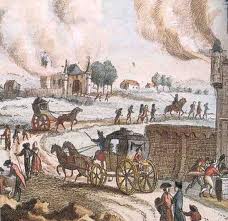 Great Fear
In October 1789, thousands of women marched to the palace of Versailles to protest against bread shortage
The King and his family left Versailles and never returned.
Change was going to takeover France.

http://youtu.be/roA0qzVLxCE
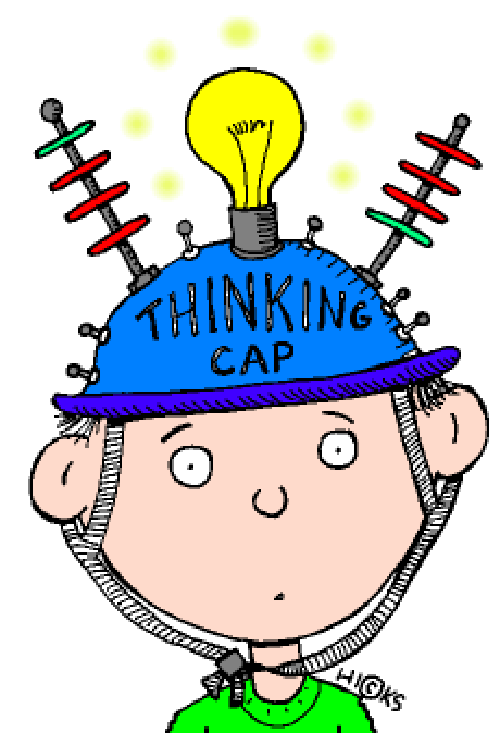 PPT Q&A in your One Note
What is the other term for estates? Who are members of each estate?
Which two groups did not pay taxes and were against Enlightenment?
Why were they against the Enlightenment?
Who were the Bourgeoisie?
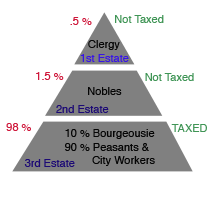 PPT Q&A in your One Note!
What type of king was King Louis XVI?
What were the problems that the king was facing?
How did he try to solve the government debt problem?
 Why was there an “Estates General” meeting?
Which group was finally fed up with lack of representation? Why?
What was the Tennis Court Oath? What came out of that meeting?
What is the storming of the bastille? What does this event mark in the French History?
Explain the Great Fear.
Comic Strip
Directions: using your notes and textbook (217-219)
Create a comic strip (four slides/panels) using this website http://www.makebeliefscomix.com/How-to-Play/Educators/ to describe the following events:
1) National Assembly
2) Tennis Court Oath
3) Storming the Bastille
4) Great Fear
Must include caption (1-2 sentence summary) to describe the event
	Once you make it snip it with the help of sniptool and copy in your OneNote and also saye the snipped image in your H Drive. Drop it in the Assignment Dropbox –French Revolution Comic Strip Assignment
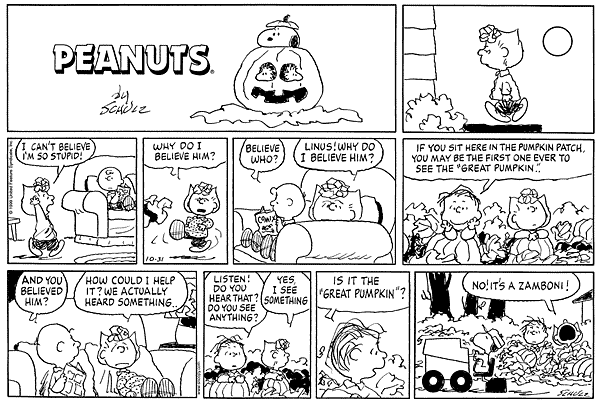 Summary
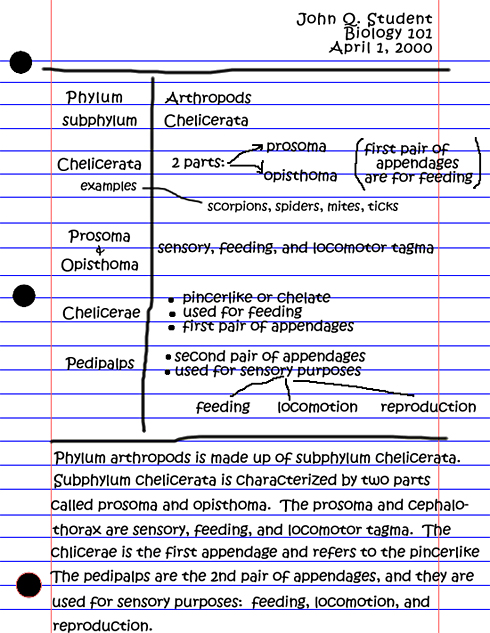 Summary starts at red line after answering the 12 questions
Do not re-write notes
What are the big ideas?
In your own words, evaluate the impact      
While you write the summary, answer these questions:
1. Explain the system of the “Old Regime”.
 
2. What problems do you see with the way the “Estates” were organized?
 
3. What role did the American Revolution play in forcing King Louis to call the Estates General?
 
4. What events led to the forming of the “National Assembly”?
5. Can you think of one revolution (past or present) which is/was similar to French revolution. Concluse your summary with this note.